ビュースポットおおさかウォーキングマップ
（大阪市天王寺区・阿倍野区）
アスマイル
チェックイン地点
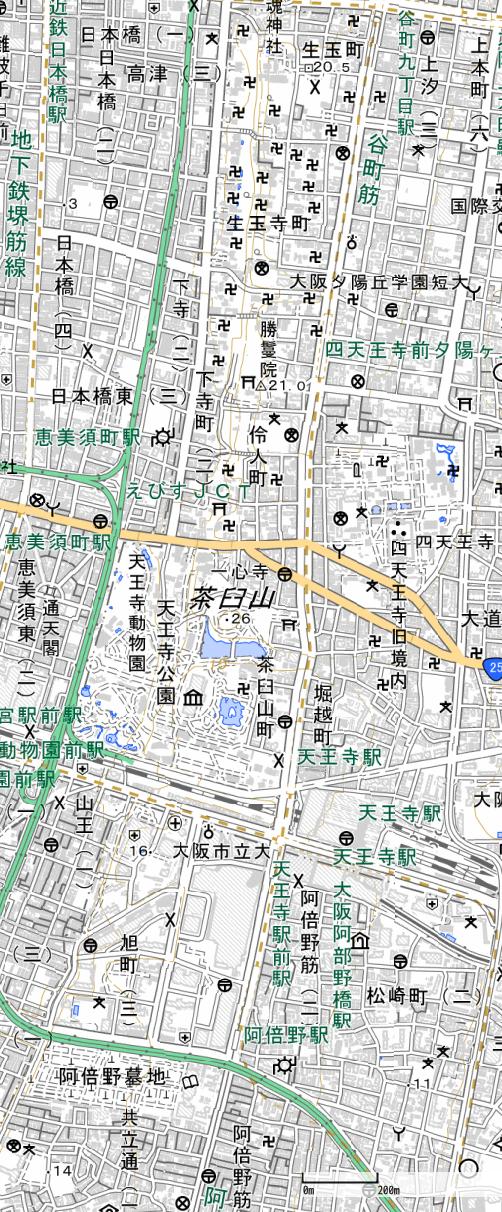 推奨ウォーキング
コース
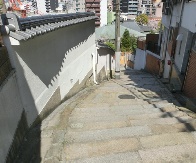 チェックイン地点 1
四天王寺
山門前
新世界
源聖寺坂
チェックイン地点 2
チェックイン地点 5
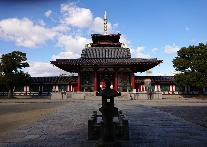 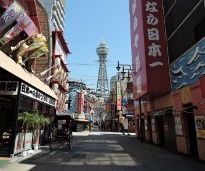 チェックイン地点 4
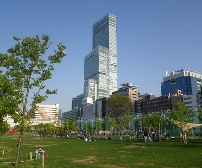 新今宮駅
てんしば
天王寺駅
チェックイン地点 3
阪堺
阿倍野停留場
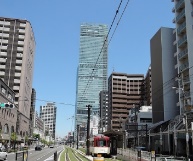 阿倍野駅